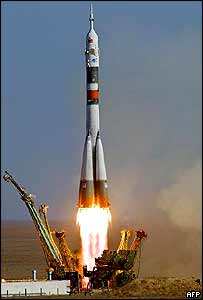 Разработка урока по информатике «Космическое путешествие» Автор разработки:учитель информатики и математикиЯшкина Оксана Павловна
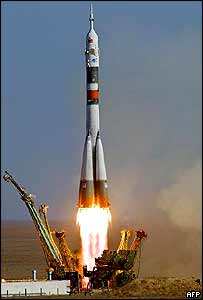 Цель урока:
Повторить все, что мы знаем об информации; 
Повторить методы и средства приёма, передачи, обработки и хранения информации;
Покажем свои умения работать с  электронной почтой.
Правила игры:
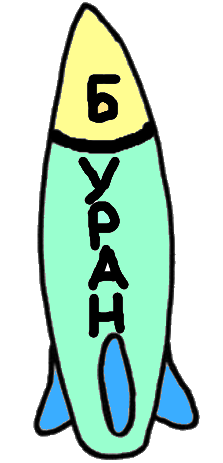 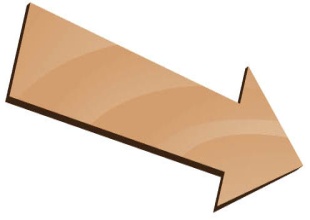 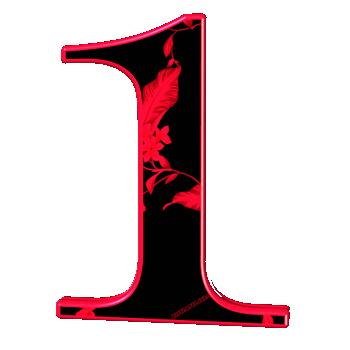 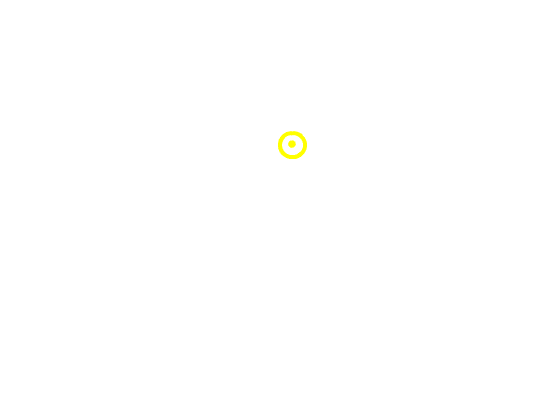 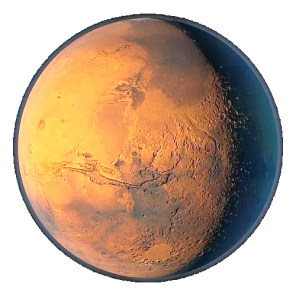    - -   -      -  -   -   
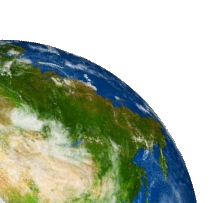 Спасите   нас!
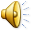 На координатной плоскости отметьте и пронумеруйте точки, координаты которых приведены ниже. Соедините точки в заданной последовательности.
Отметьте точки:
1(3;6), 2(3;12), 3(6;16), 4(9;12), 5(9;6), 6(1;0), 7(6;0), 8(11;0).
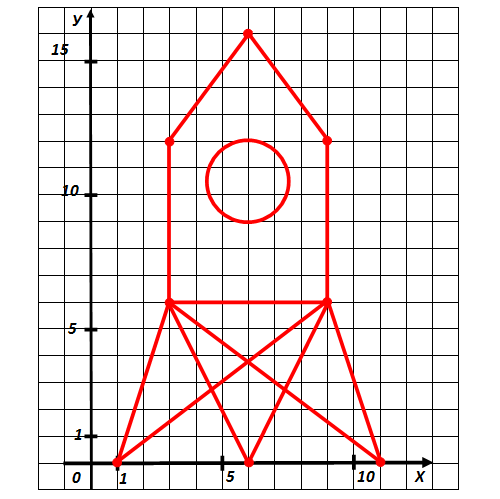 Старт
3
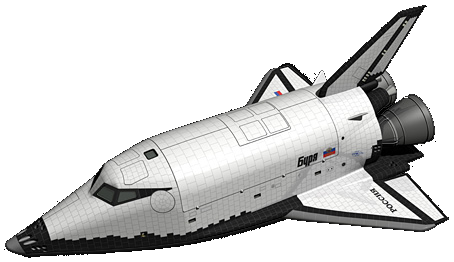 Пояс астероидов
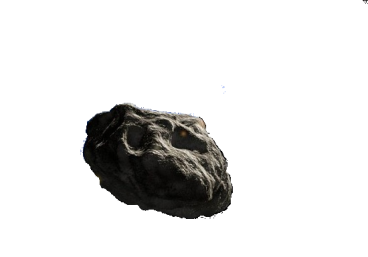 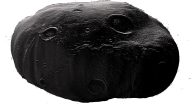 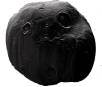 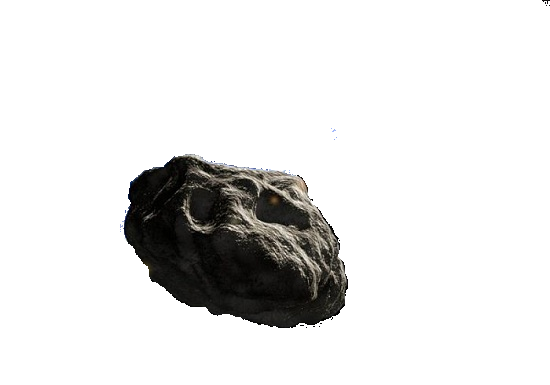 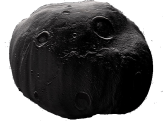 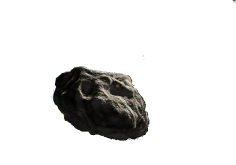 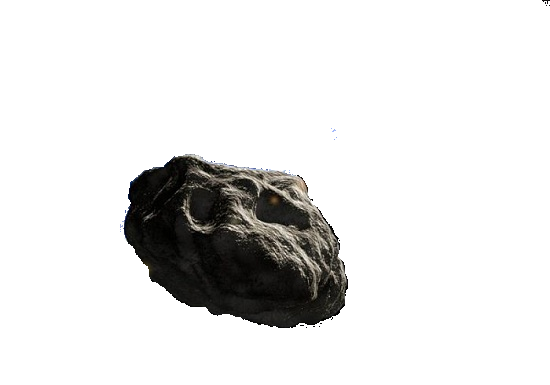 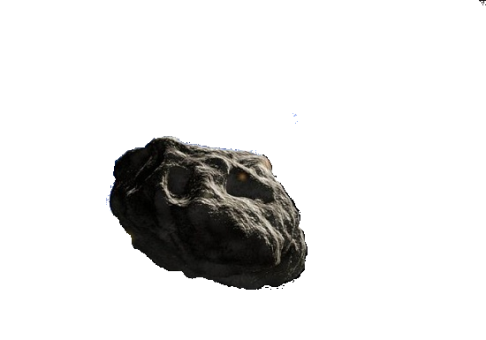 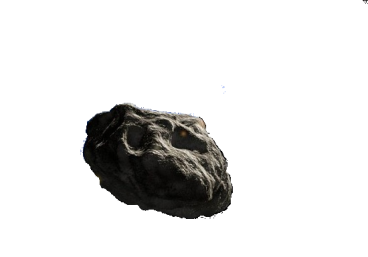 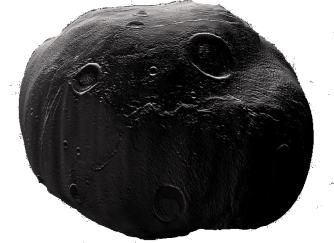 1.  Дать полный ответ. Информация – это …
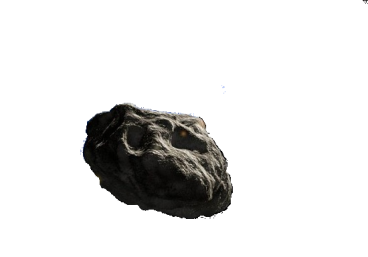 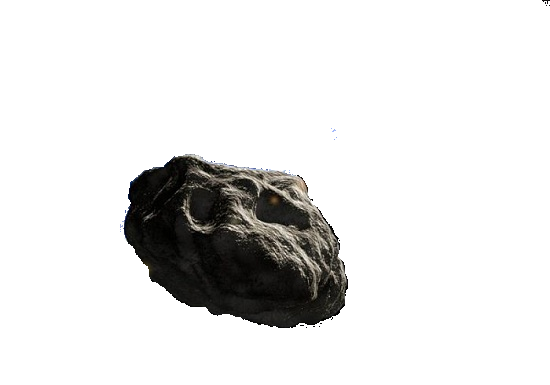 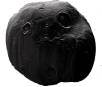 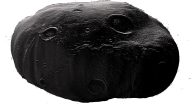 Сведенья об окружающем мире;
б. То, что передают по телевизору, в  выпусках новостей;
в.  Прогноз погоды;
г.  То, что печатают в газетах.
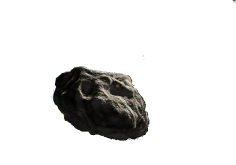 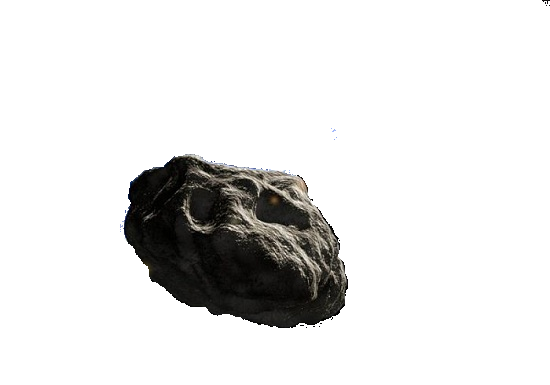 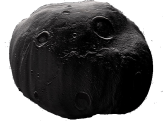 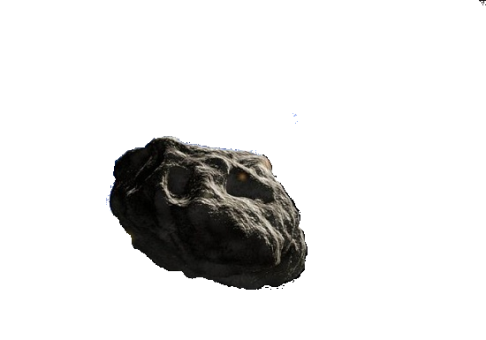 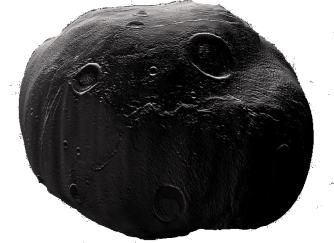 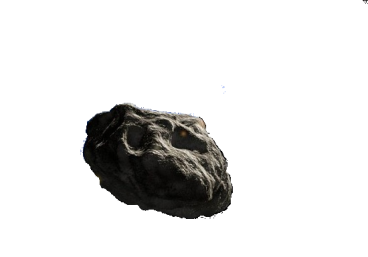 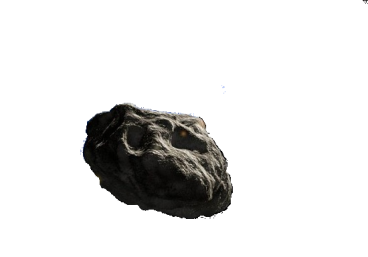 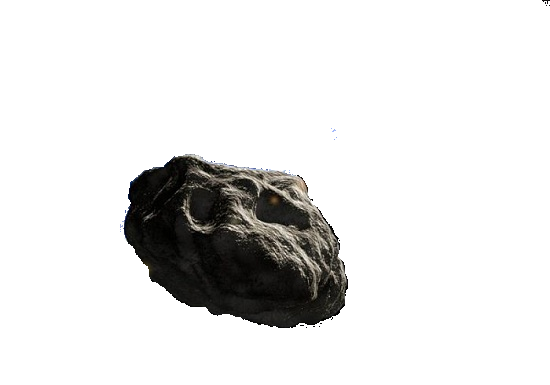 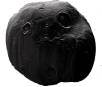 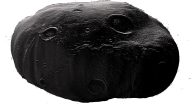 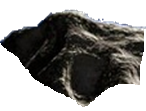 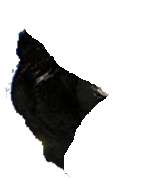 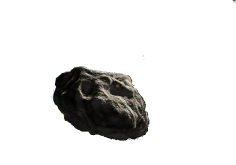 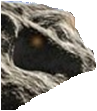 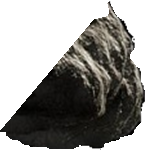 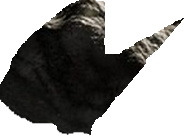 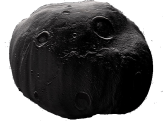 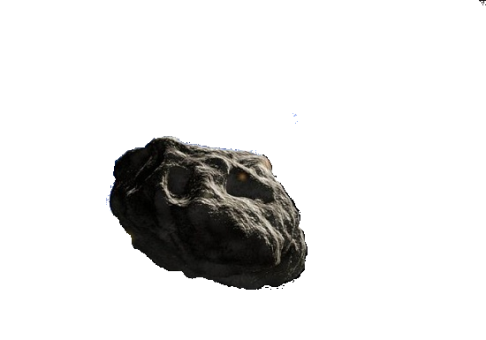 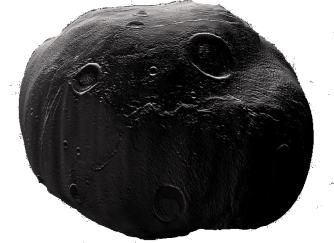 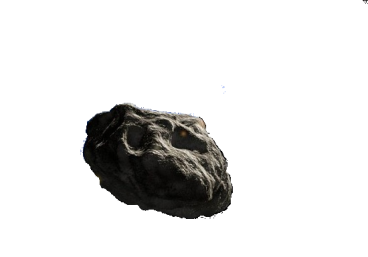 2. С помощью какого органа чувств, здоровый человек получает большую часть информации:
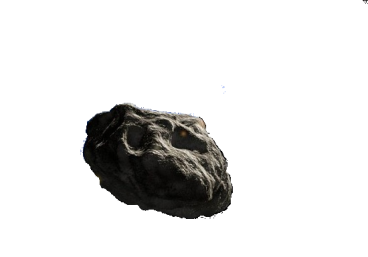 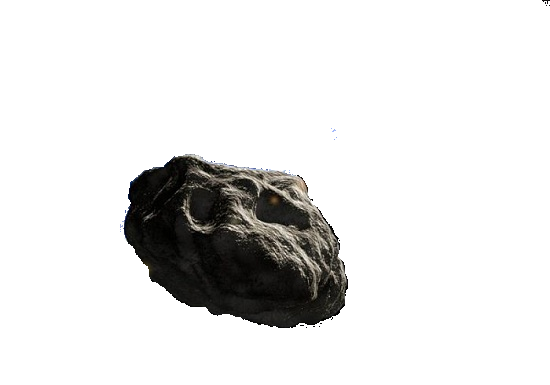 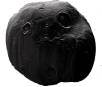 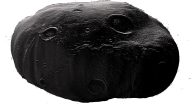 Глаза;
б. Уши;
в.  Кожа;
г.  Нос;
д.  Язык.
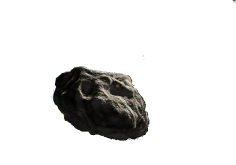 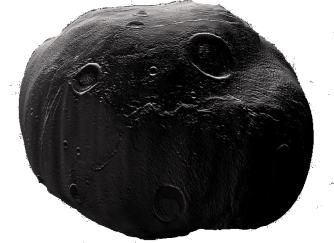 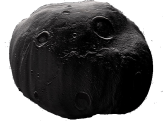 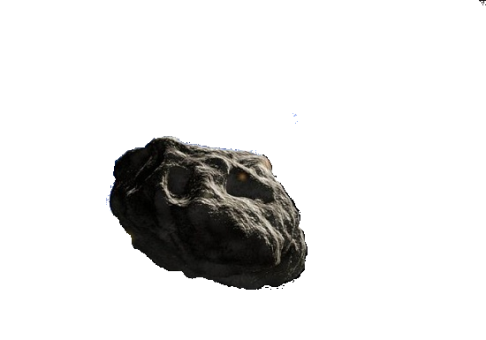 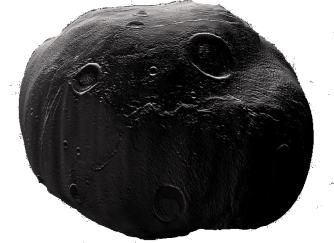 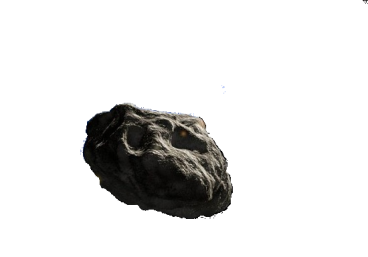 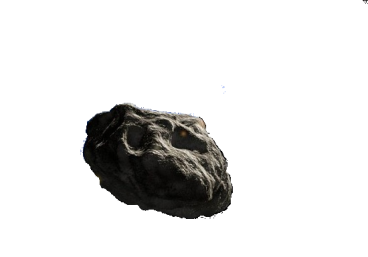 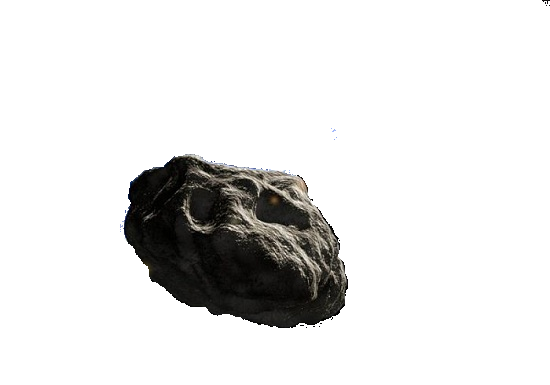 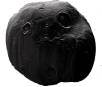 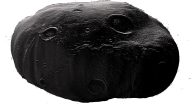 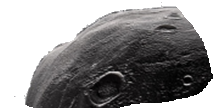 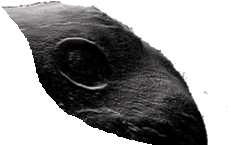 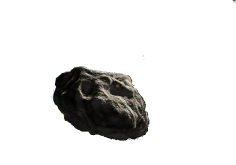 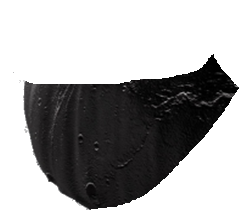 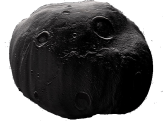 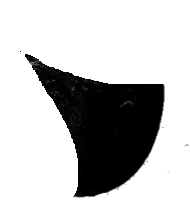 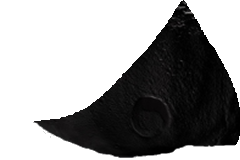 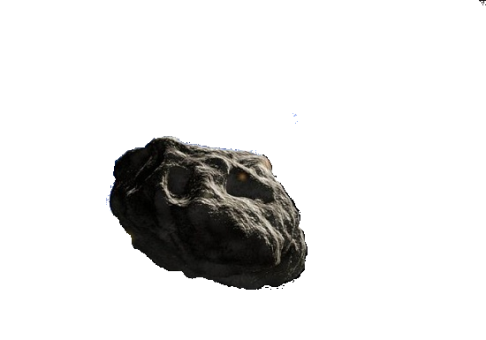 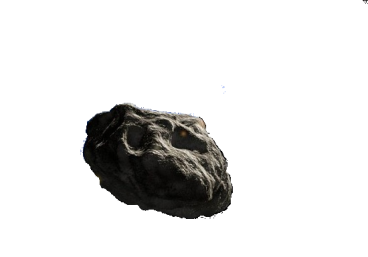 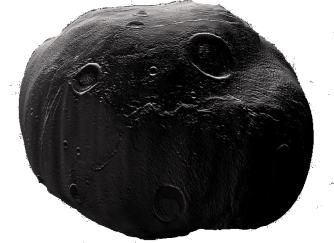 3. По способу восприятия человеком различают следующие виды информации:
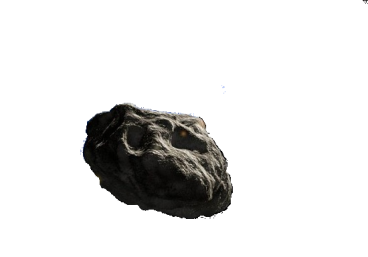 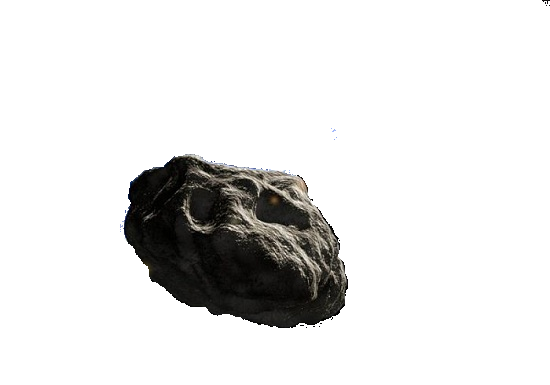 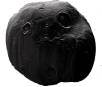 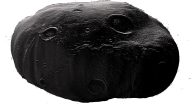 Текстовую, числовую, символьную, графическую, табличную;
б.   Научную, социальную, техническую, производственную;
в.   Зрительную, обонятельную, осязательную, вкусовую, слуховую.
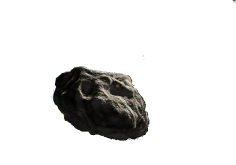 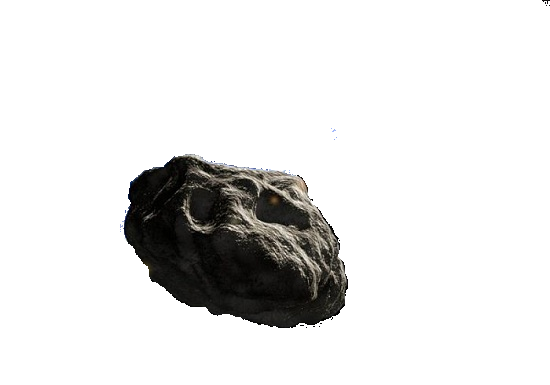 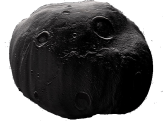 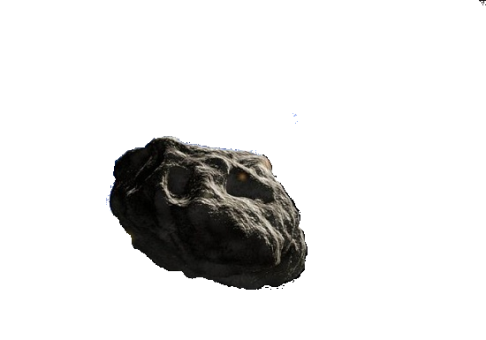 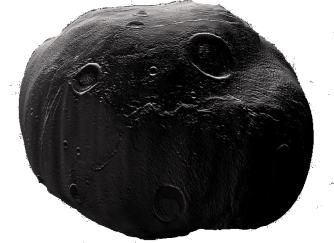 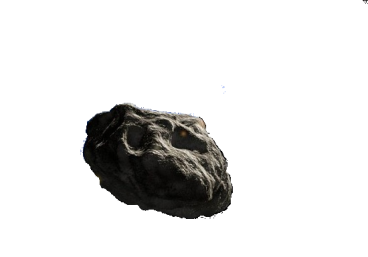 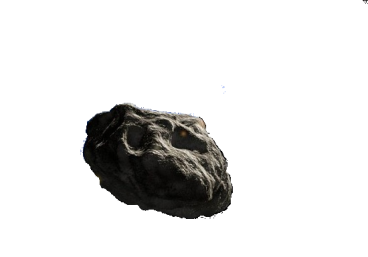 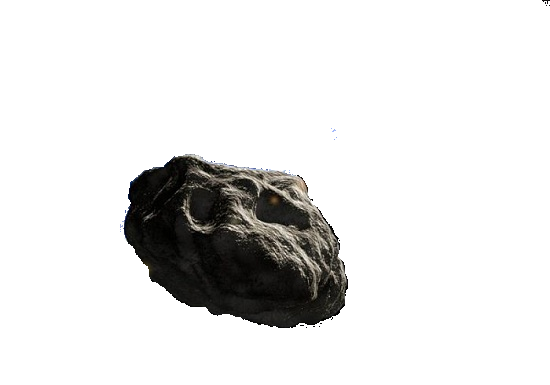 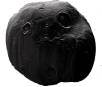 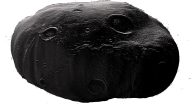 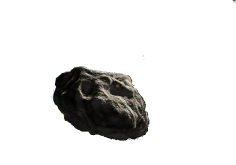 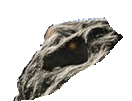 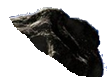 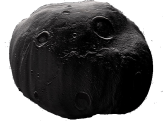 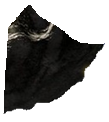 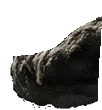 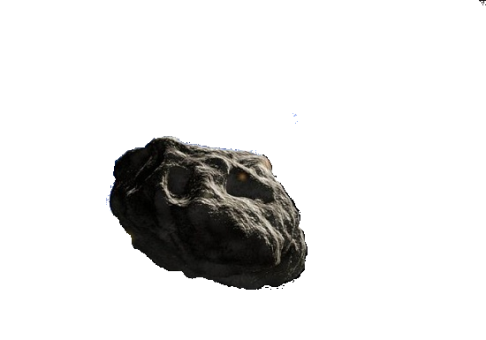 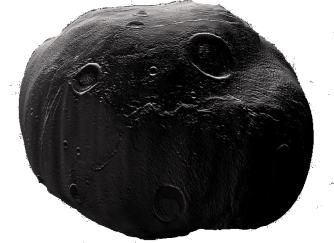 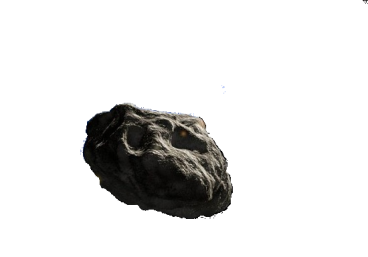 4. К зрительной можно отнести информацию, которую человек получает, воспринимая:
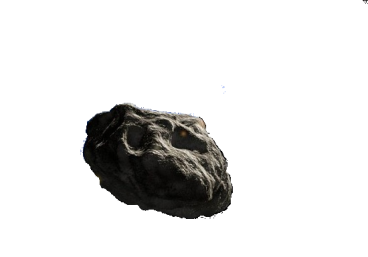 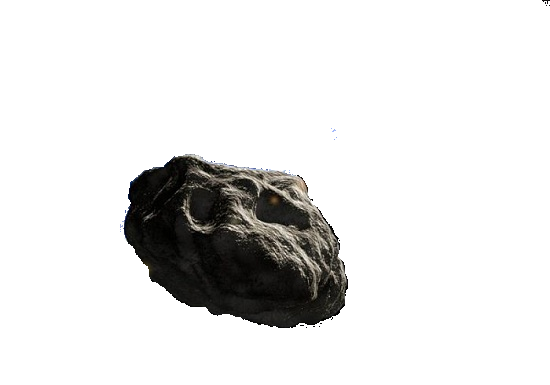 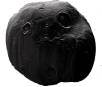 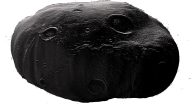 Запах духов;
б.   Графические изображения;
в.   Раскаты грома;
г.    Вкус яблока.
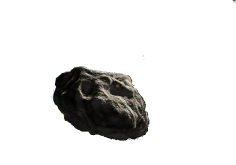 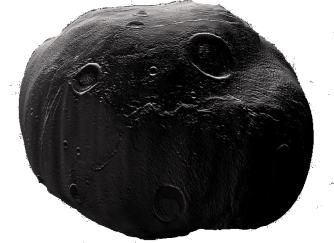 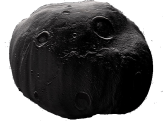 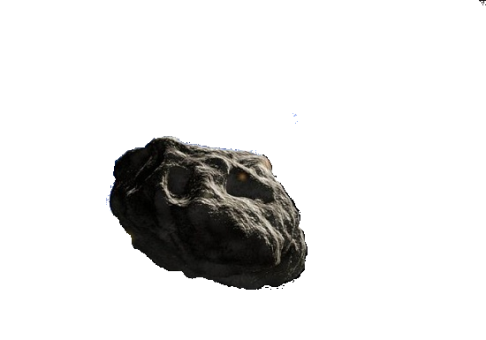 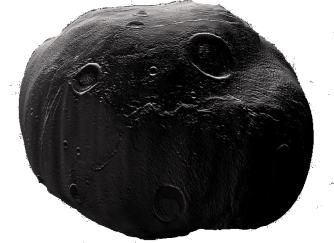 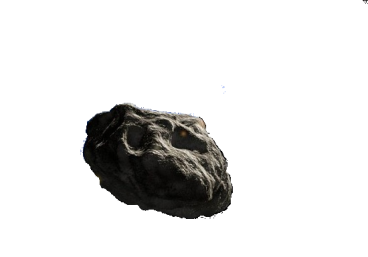 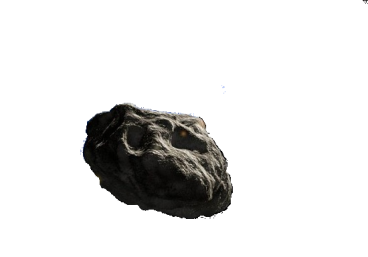 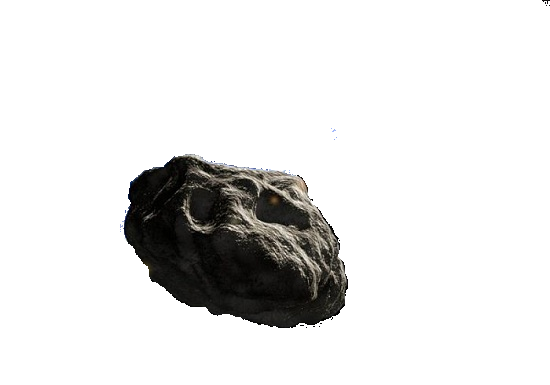 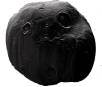 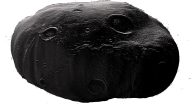 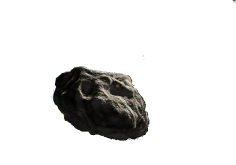 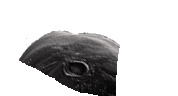 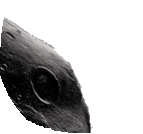 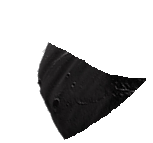 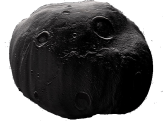 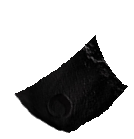 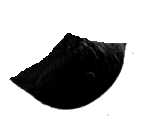 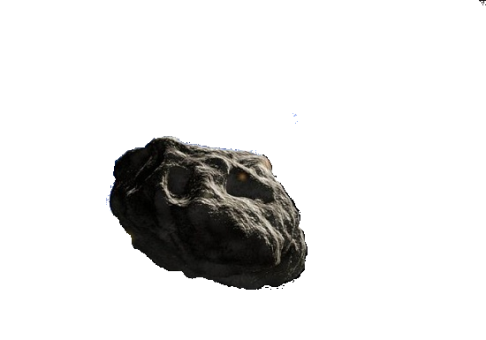 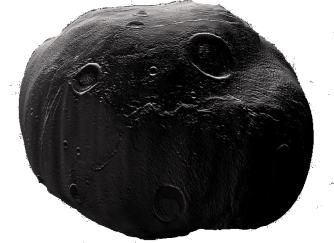 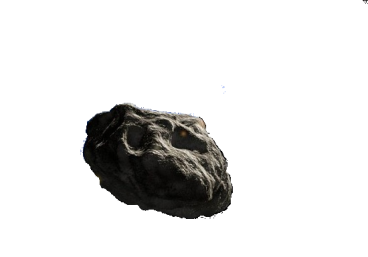 5. По форме представления информацию можно условно разделить на следующие виды:
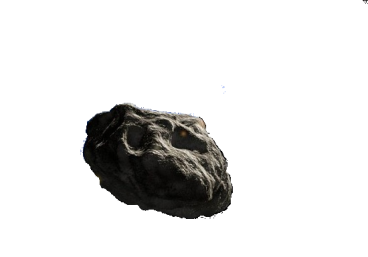 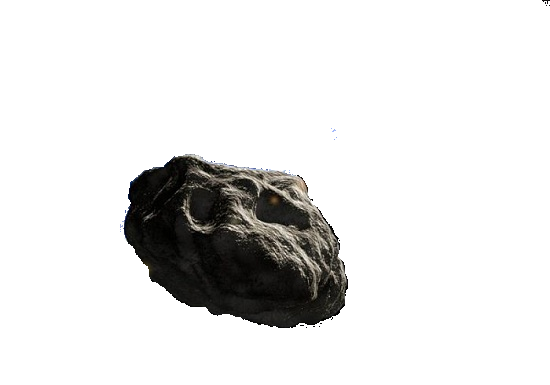 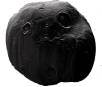 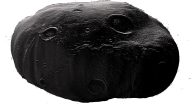 Обыденную, производственную, научную, управленческую;
б.   Зрительную, звуковую, тактильную, обонятельную, вкусовую;
в.   Текстовую, числовую, звуковую,
       графическую, видеоинформацию;
г.    Математическую, биологическую,
       медицинскую, психологическую.
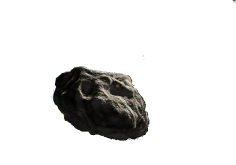 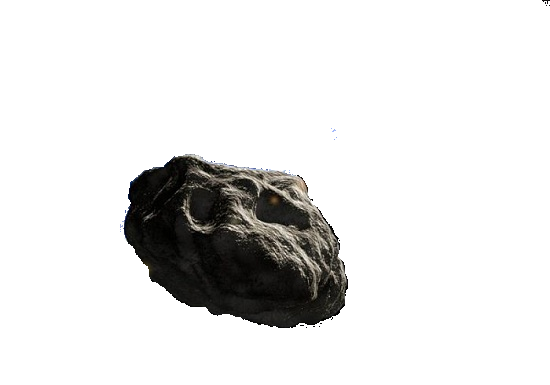 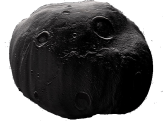 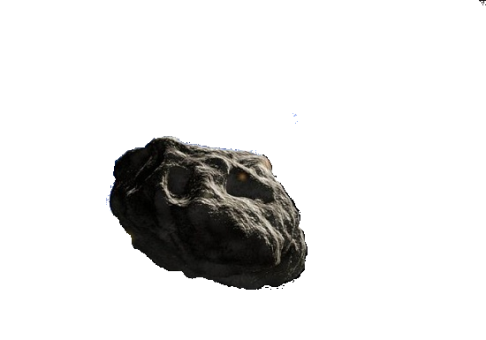 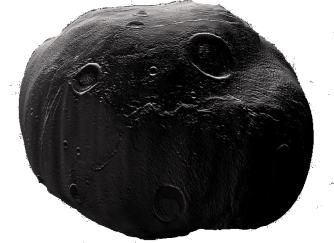 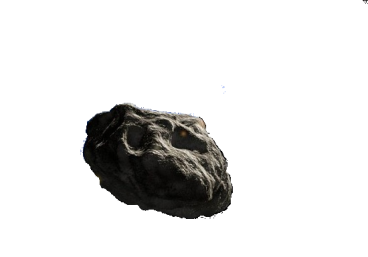 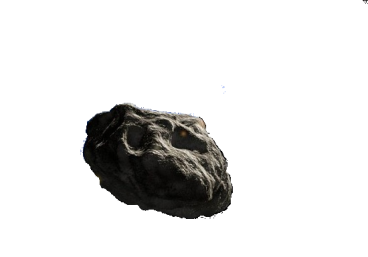 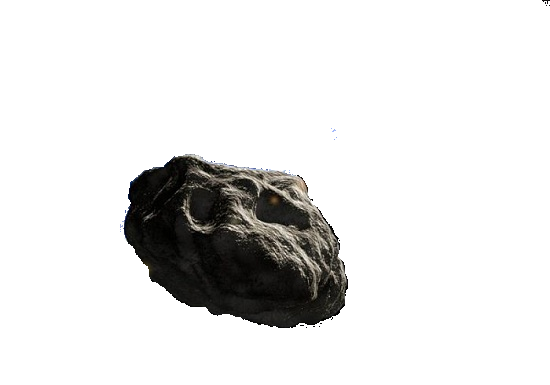 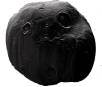 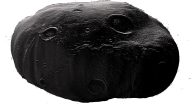 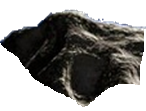 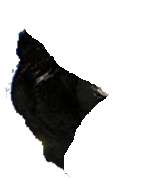 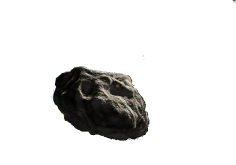 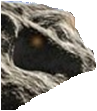 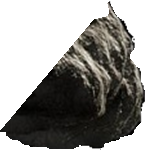 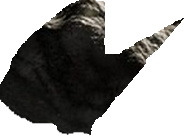 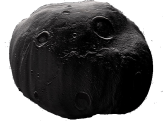 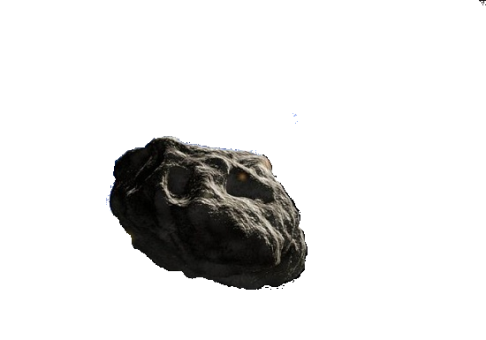 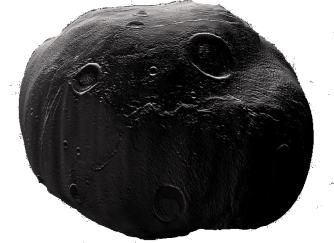 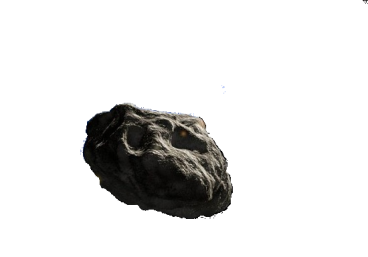 6.  Тактильную информацию человек получает с помощью …
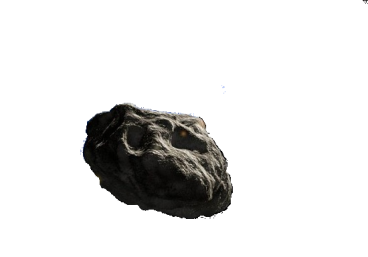 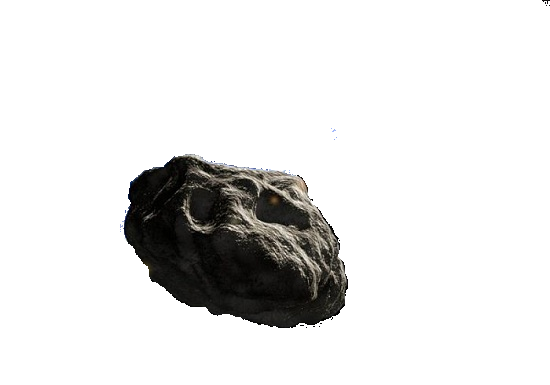 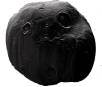 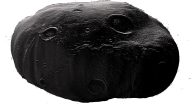 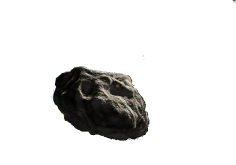 а.  Органа осязания;
б.  Термометра;
в.  Органа обоняния;
г.   Органа слуха.
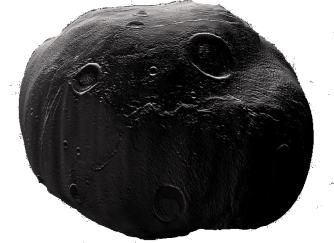 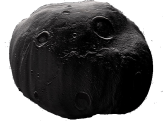 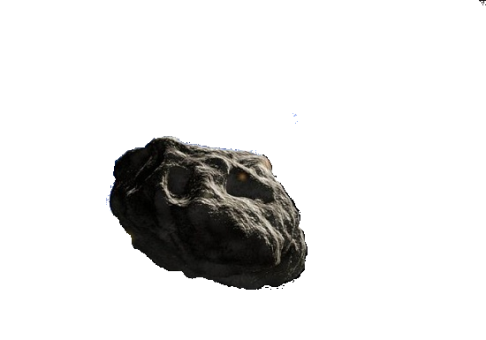 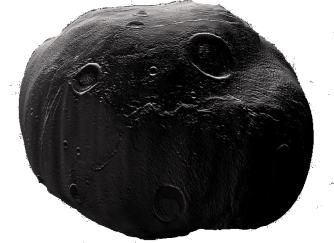 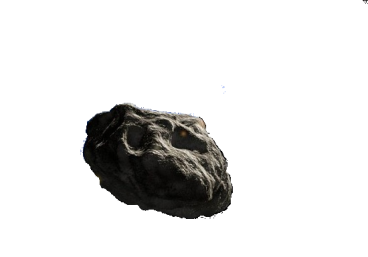 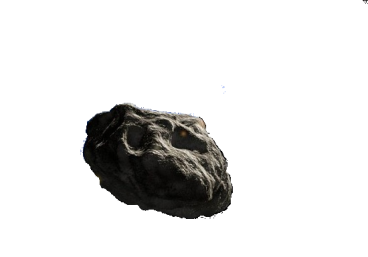 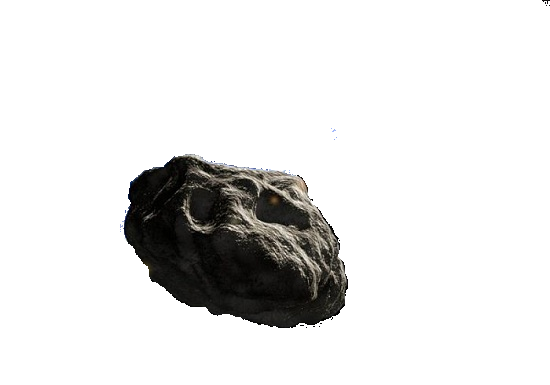 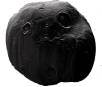 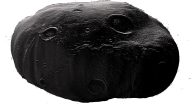 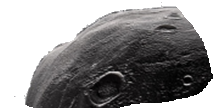 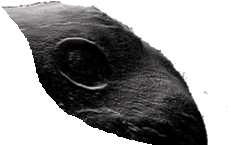 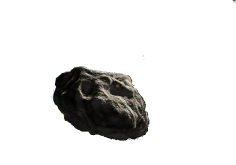 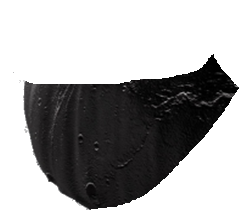 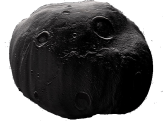 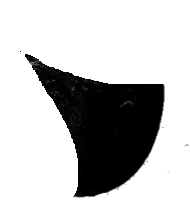 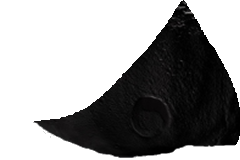 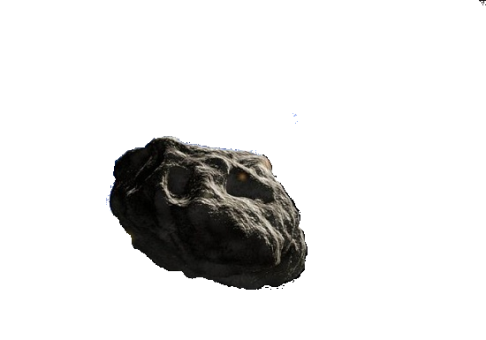 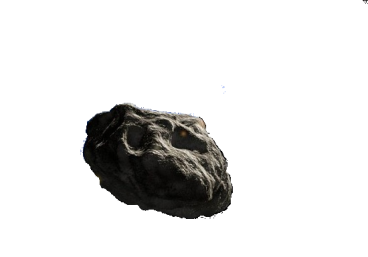 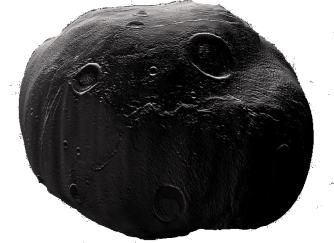 Космический патруль
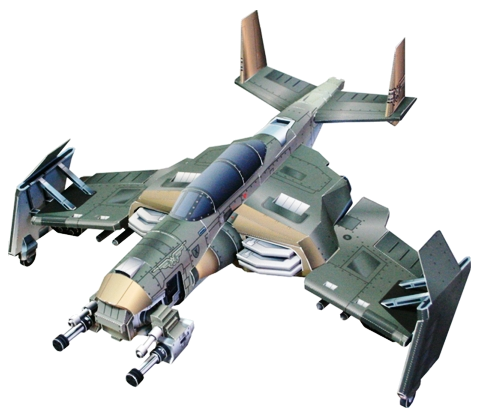 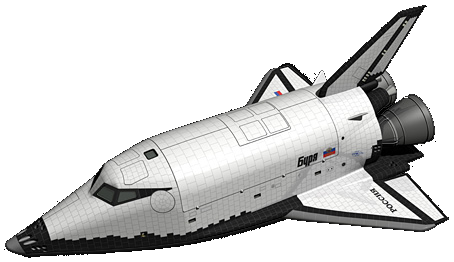 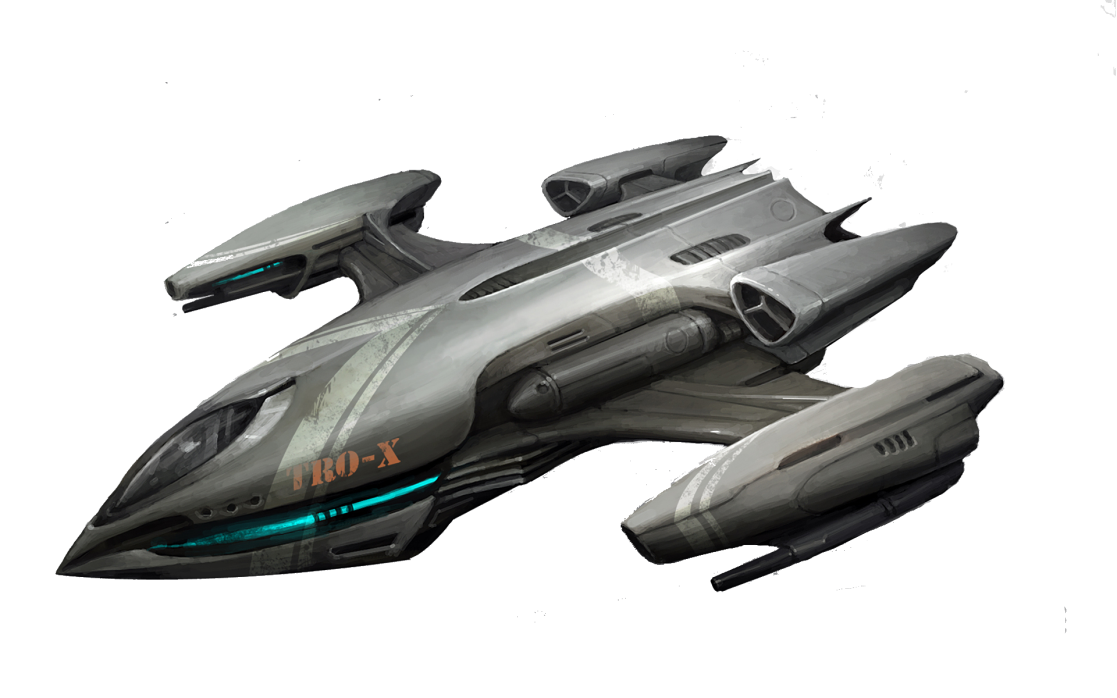 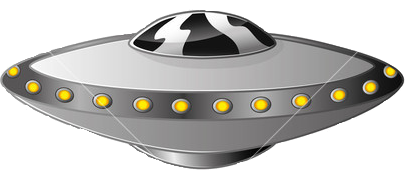 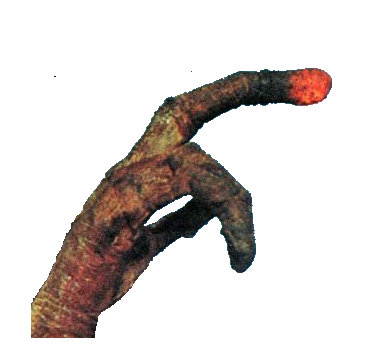 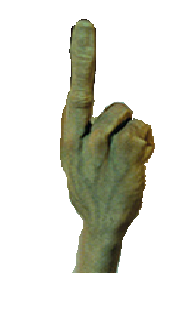 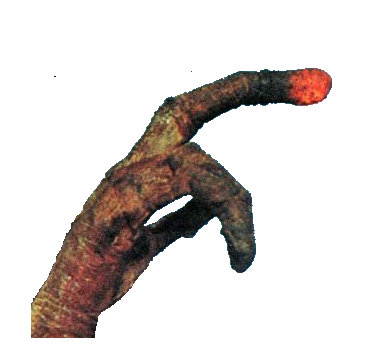 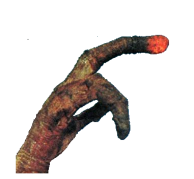 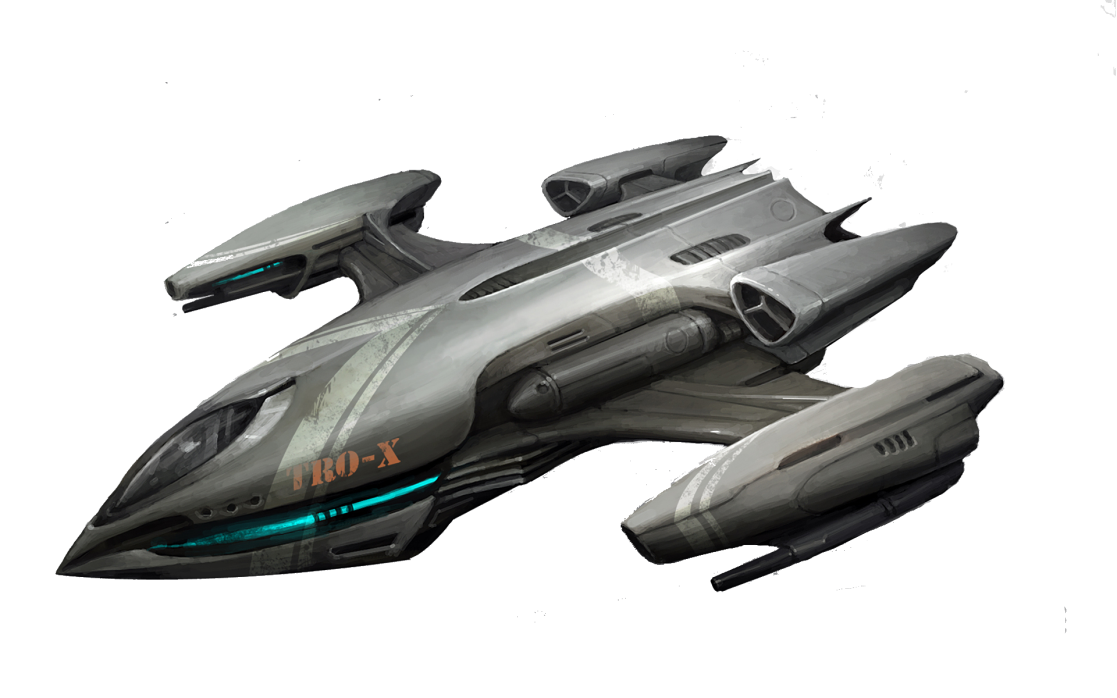 Внимание! Впереди ЧЕРНАЯ ДЫРА
Назвать источник и приёмник информации, информационный канал и вид обмена информациеё
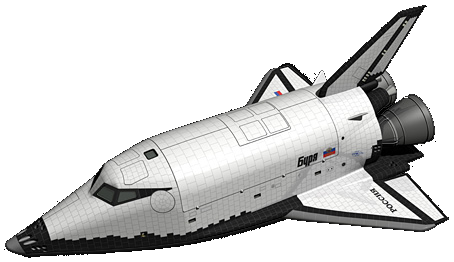 Источник – мы, приёмник – инопланетяне
Источник – инопланетяне, приёмник – мы
Информационный канал – биологический
Двусторонний обмен информацией
Черная дыра
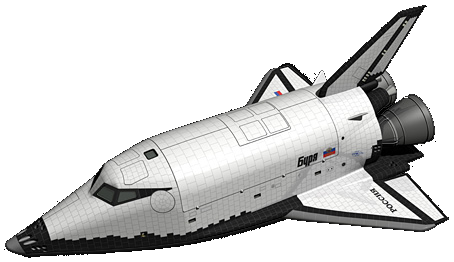 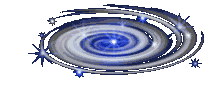 Книга жизни
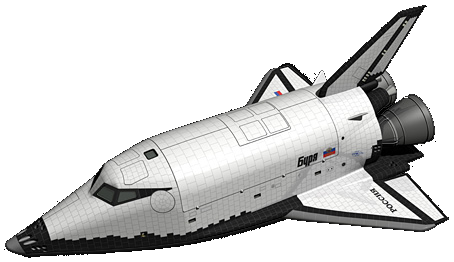 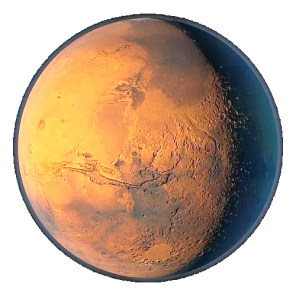 МАРС
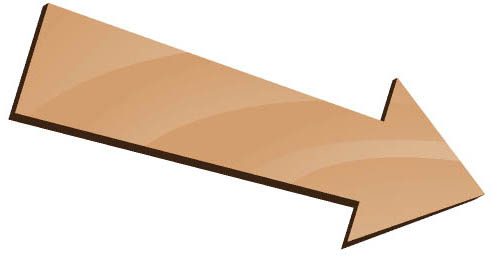 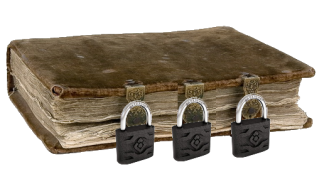 Источник  (дедушка) – приёмник информации (внучка)
Источник  (книга) – приёмник информации (дедушка)
Информационный канал – биологический 
Источников и приёмников информации – нет (мальчик не читает книги)
Книга жизни
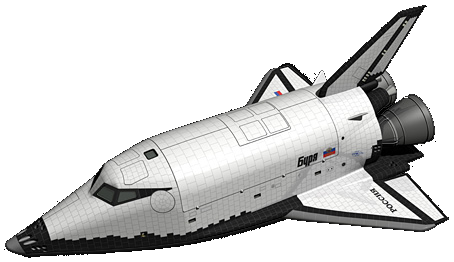 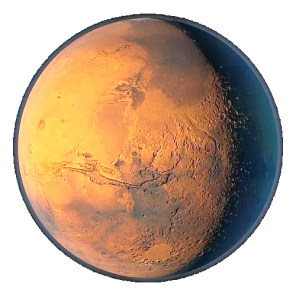 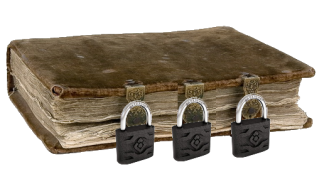 Планета Марс
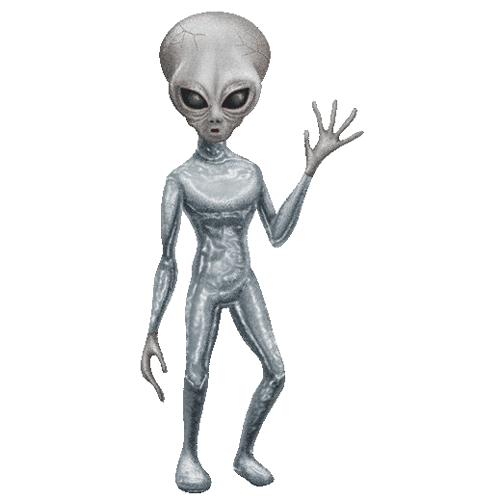 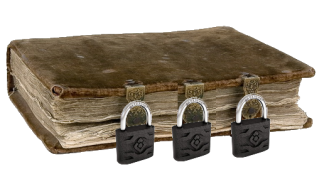 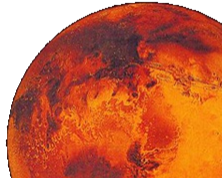 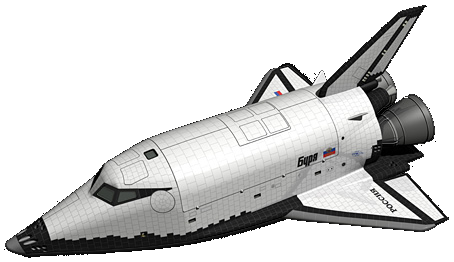 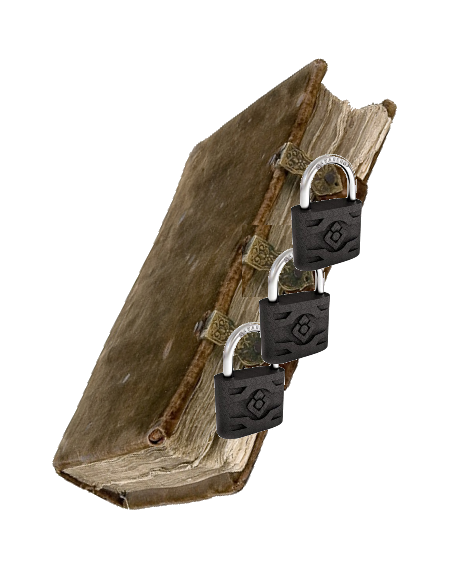 Чтобы открыть три замка, нужно разложить карточки на три группы:
первая группа – хранение информации;
вторая группа – передача информации;
третья группа – обработка информации.
Хранение информации:
Запись в записной книжке
Запись песни на диске
Заучивание правила
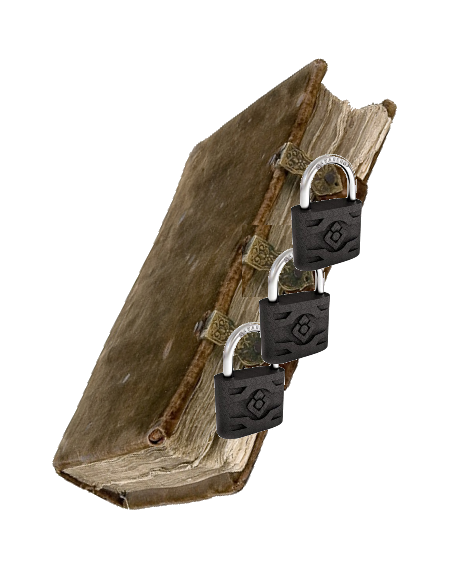 Передача информации:
Разговор по телефону
Просмотр телепередач
Чтение книги
Обработка  информации:
Перевод с английского языка
Решение задачи
Разгадывание кроссворда
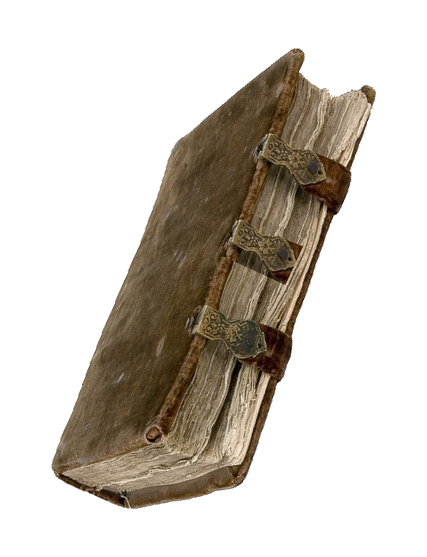 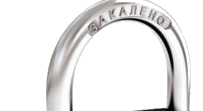 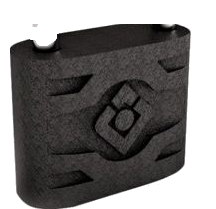 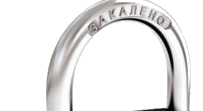 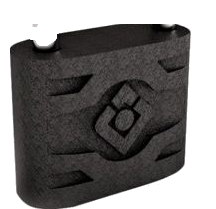 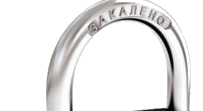 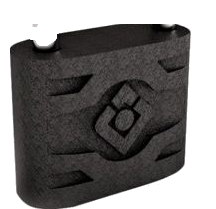 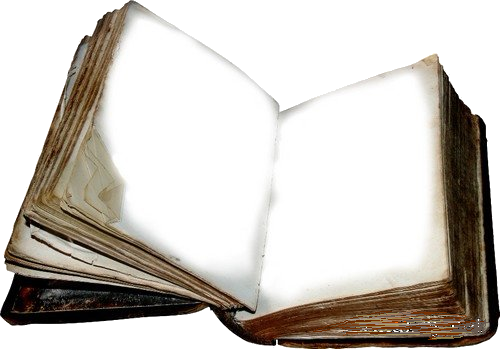 Кто владеет информацией,  тот владеет миром.
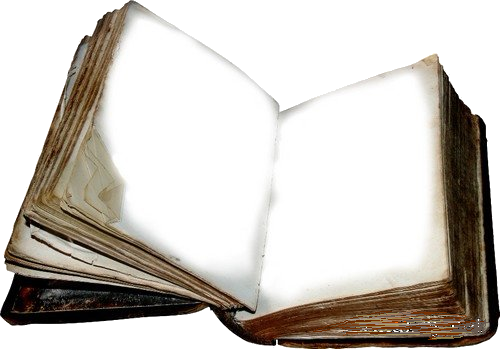 Спасибо за урок!